Do we understand the spin direction in Blue
E.C. Aschenauer
RHIC and Polarimetry
Absolute Polarimeter (H jet)
RHIC pC Polarimeters
Siberian Snakes
RHIC
(s)PHENIX
STAR (p)
Siberian Snakes
180o flip
Spin Rotators
Solenoid Snake
LINAC
BOOSTER
Pol. Proton Source
500 mA, 400 ms
AGS
Warm Snake
200 MeV Polarimeter
AC Dipole
AGS pC CNI Polarimeter
Cold Snake
Some Facts: 
CDEV spin direction the one at the source, id even spin flips source to RHIC
IP-12 spin direction and source are the same  IP-6 spin direction == -IP-12
2
pC Polarimetry
y
Coordinate System:    Blue Beam
z
x
Ring-outside
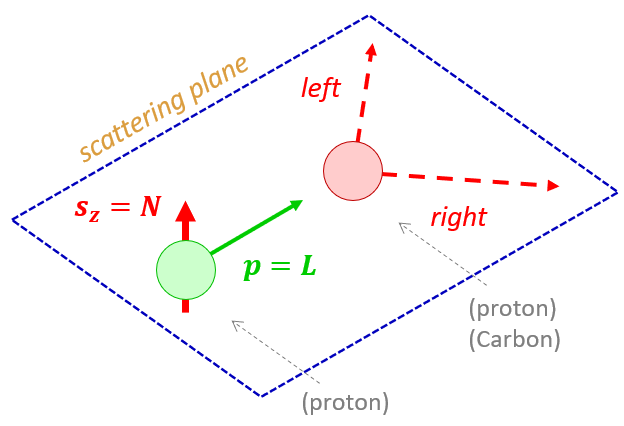 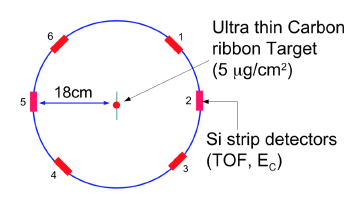 Note:
= 0 = +y
For yellow beam x-axis is flipped
+x points ring-inside
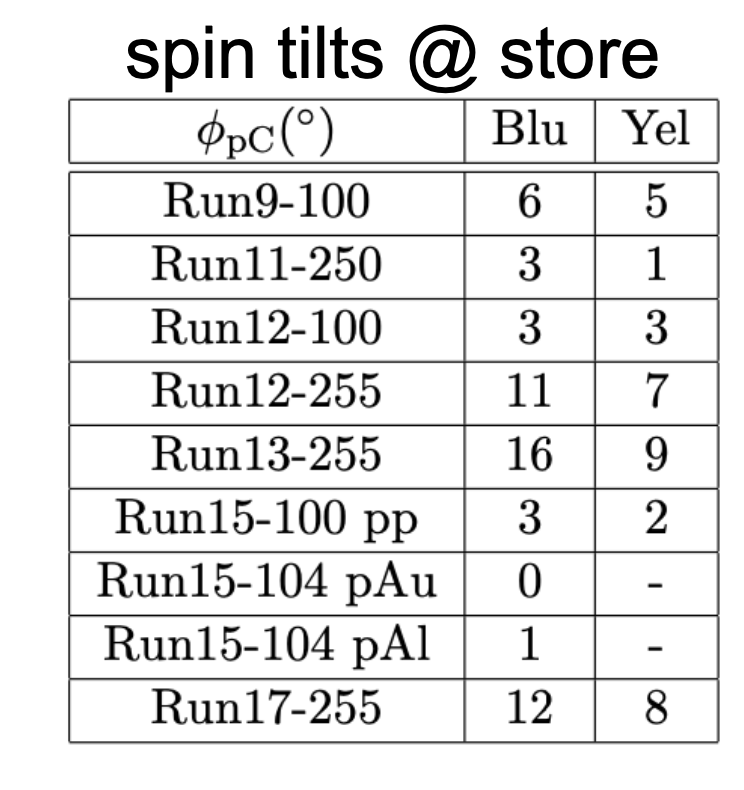 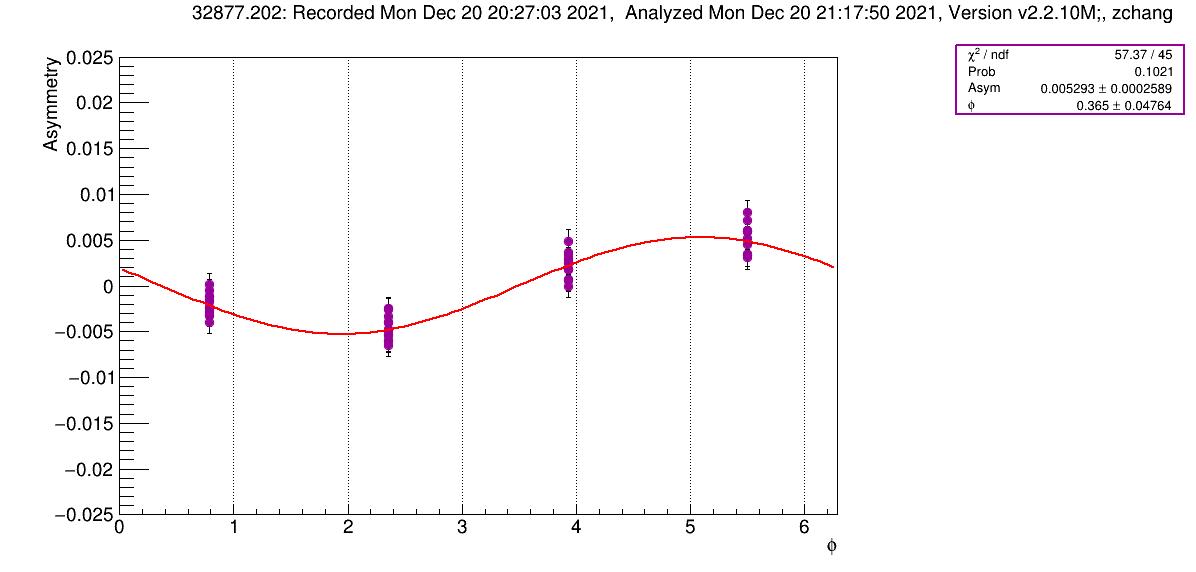 Blue:
+fpC: spin tilted 
towards ring - inside
F is the angle away from vertical
B2D
Run22 24 GeV  8-10   0
Run22 255 GeV 20     0
Polarimeter–Info: https://www.cnipol.bnl.gov/rundb/
3
STAR Local Polarimetry
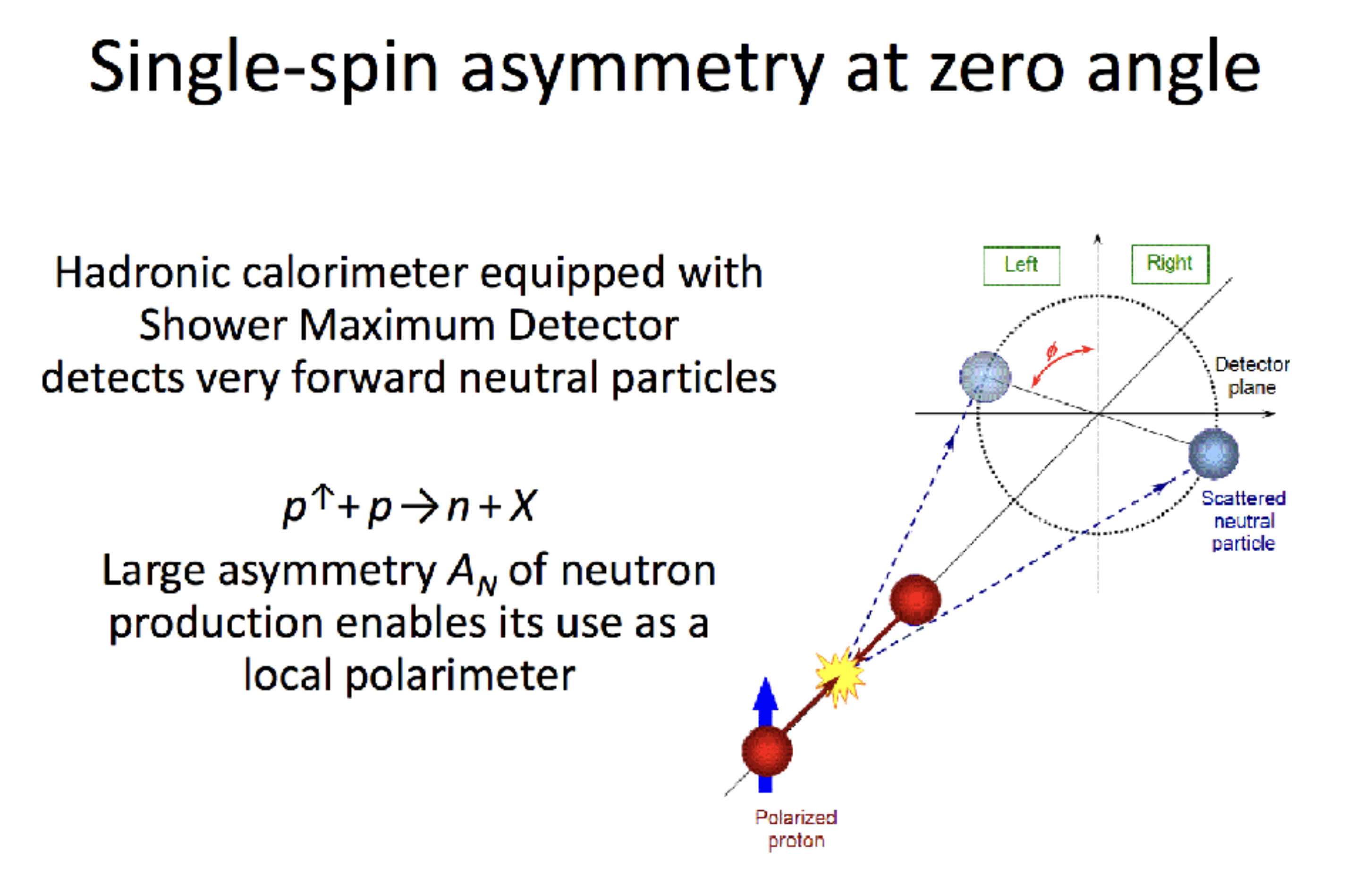 Local polarimeter normally used
to ensure beam is longitudinal if spin rotators are used
 AN disappears if spin is longitudinal
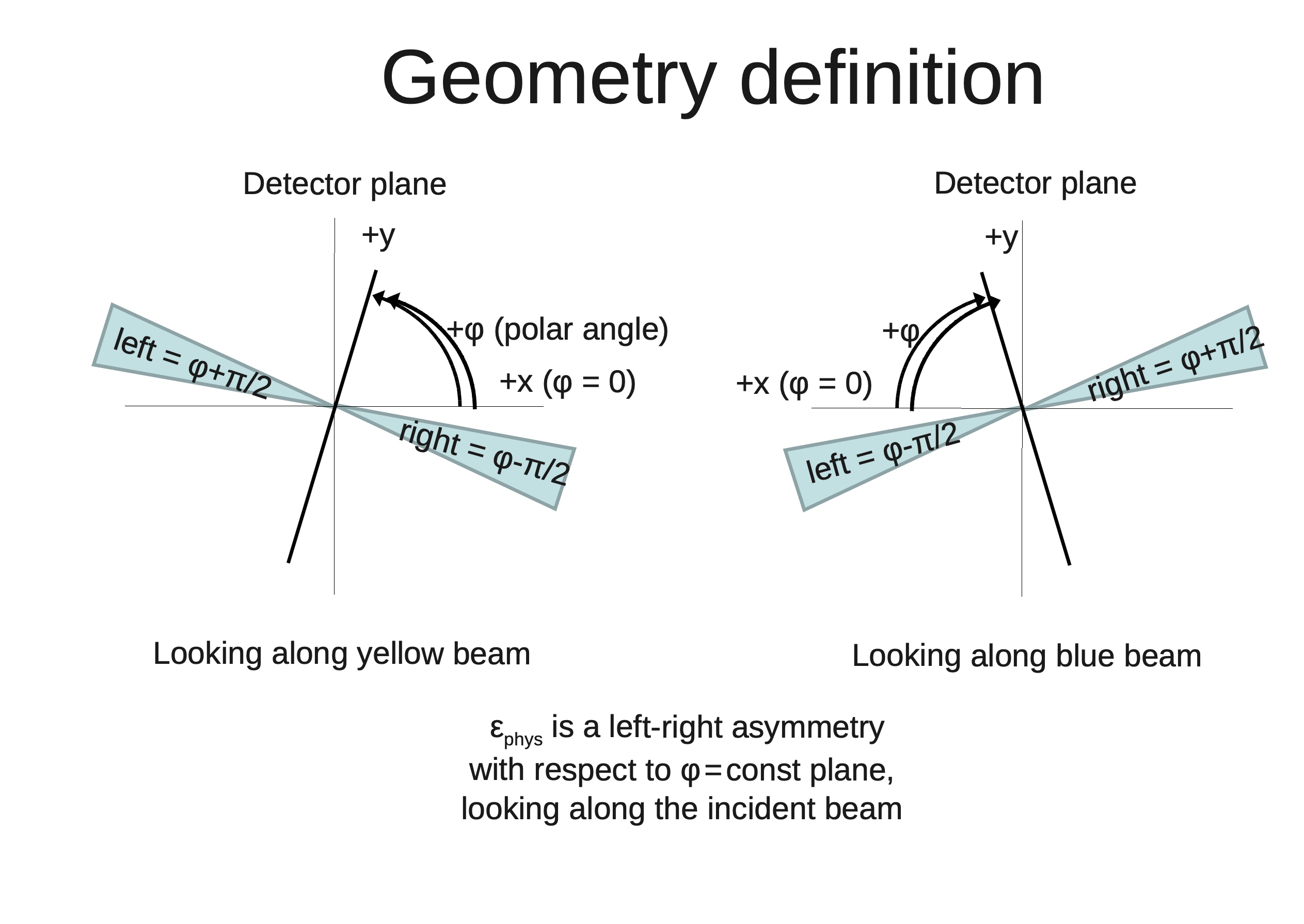 4
STAR Local Polarimetry
Run-17
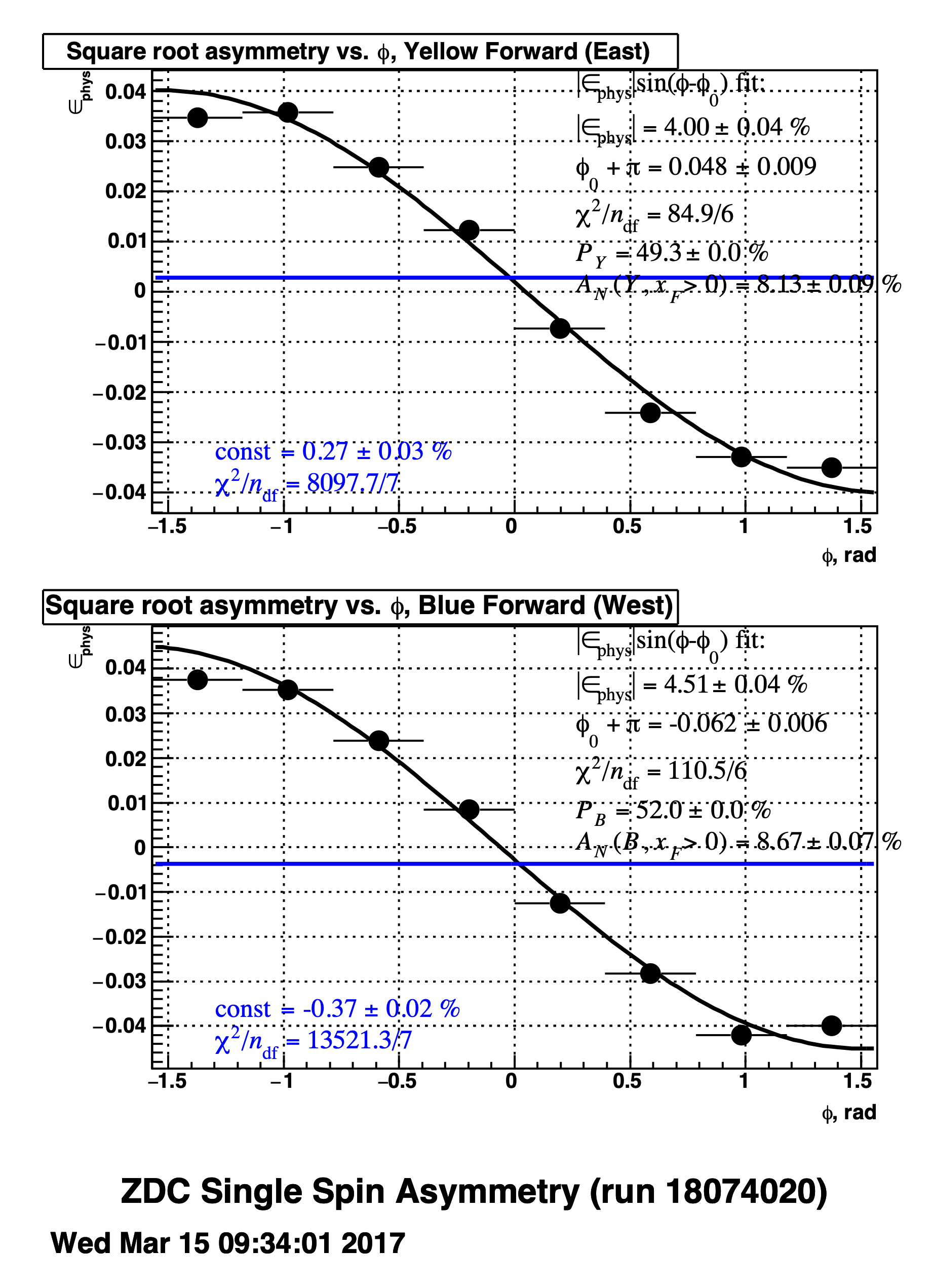 All worked out in Run-17
5
STAR Local Polarimetry
Run-22
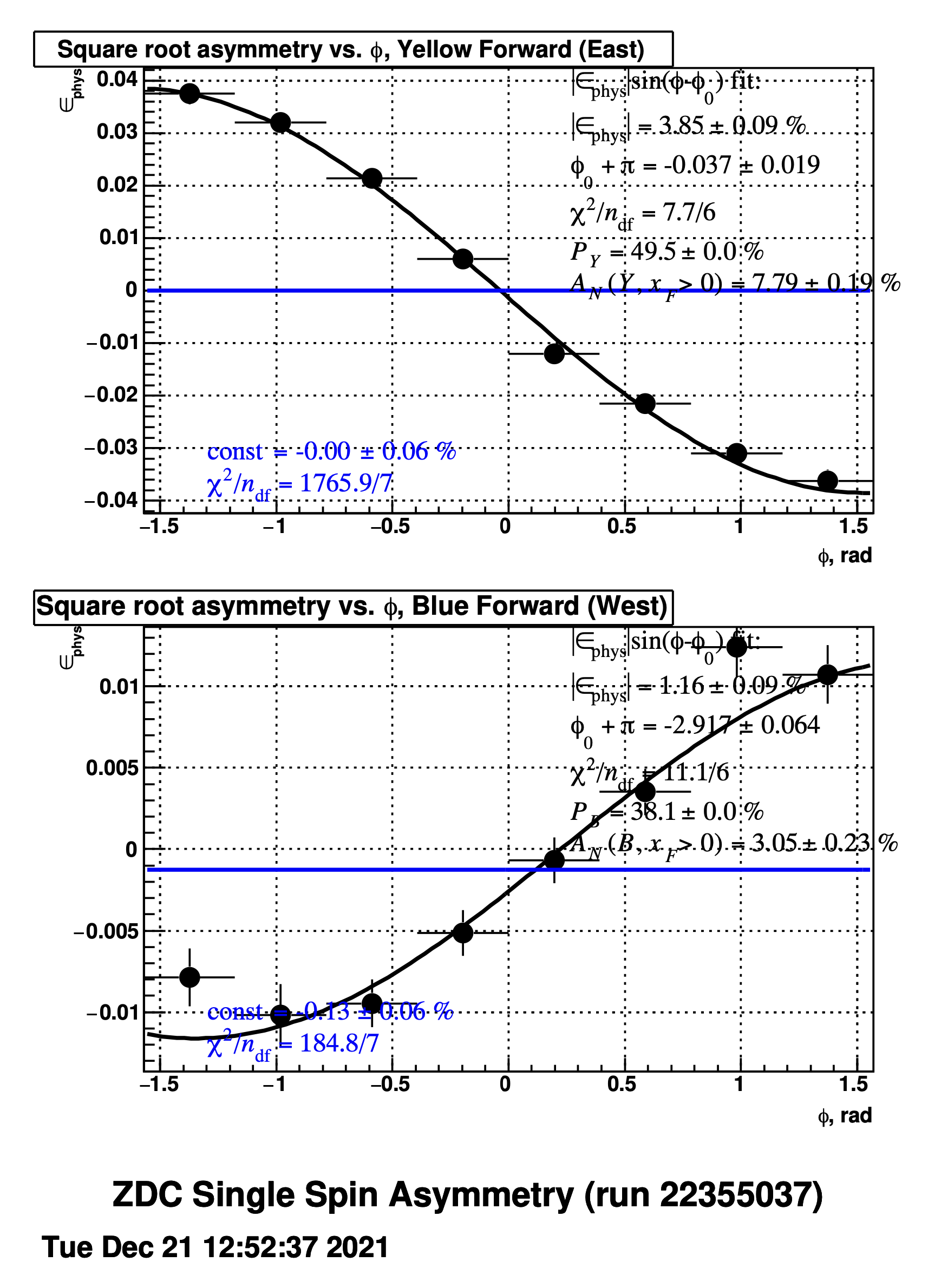 Yellow:
AN & ePhys 
Run-22 consistent with Run-17
Note:
ephys – blue 1/3 of ephys -- yellow

AN Yellow and AN Blue do not agree
still different by 2.55

this would need PBlue to be 
significantly higher 

only explanation 
significant longitudinal component at STAR
6